Faculty Qualifications Best Practices Workshop
Office of Effectiveness & Accountability
Team AASPIRE
August 2022
High-Five FSW & Faculty Credentialing Stakeholders
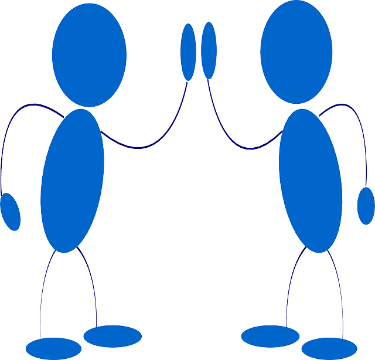 Institution-wide: 
Zero recommendations after on-site SACSCOC Committee visit


Faculty Credentialing (6.2a): 
Zero citations of non-compliance after off-site SACSCOC Committee review

SACSCOC Most frequently cited Principles in 2019:
https://sacscoc.org/app/uploads/2020/02/Most_Frequently_Cited_Principles_2019_web.pdf 

Examples from FSW 2021 Compliance Certification for Reaffirmation:
https://webapps.fsw.edu/online/SACS/html/pages/6.2.a.html
Faculty Qualifications Best Practices Workshop
We invite you to open the Credentialing Kahoot and play along!
Think about the number of credentialing form packets (IQF’s, FQF’s, PSAV’s) that go to Team AASPIRE for review:

How many are returned?
0%-24%
25%-49%
50%-74%
75%-100%
Progress!
Return rates decreased, especially in SoE, SoHP, and SoPAS
Common FQF/IQF revisions? Audience Engagement
Common FQF/IQF revision examples
Handwritten items 
Incorrect or incomplete Banner ID 
Inaccurate form type
Institutions listed that are not necessary for qualification
Missing or incorrect course prefixes
Missing signatures and/or dates
GSH counts
Not attaching documentation to Alt-qualification
Degree, Major, Subject clarity – Refer and match to the transcript!
Supplemental Documents
Necessary
FQF’s
Transcript (or Cred Manager snip for updated FQF’s only)
Copy of Guidelines for listed course prefixes
Other relevant supplemental documents (licenses, certifications, etc.)

IQF’s
Transcripts
Relevant Certifications and/or Licenses
Unnecessary
Documents commonly sent but not needed
Employment applications
Resumes and CVs
Other licenses not needed for credentialing
Unnecessary transcripts
(Previous qualification forms)
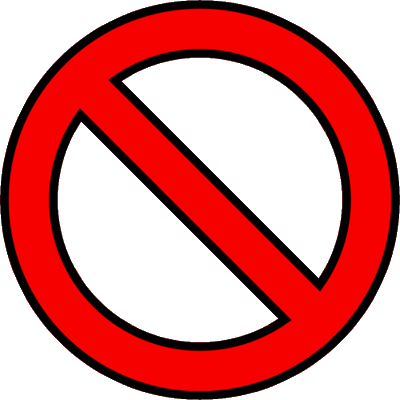 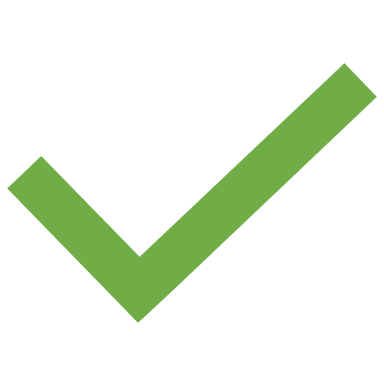 When to submit an FQF:
Brand new faculty

Inactive for 3 semesters in a row




Updating Full/Part time status

Updating Education
FQF (Has ID) Workflow
Department

Originate FQF & signed by Program Director/Chair & Dean
Accountability/Effectiveness (A/E)

Preliminary Review
(Initial & date in corner)
VPAA Office

Final Approval
HR

Turn “on” for class assignment;

Banner entry, digitization, and Archival
A/E

Banner Entry & signature
Note: each person who signs a qualification form should be checking all information for accuracy
When to submit a New Hire FQF: Any brand-new faculty without Banner ID
New Hire (No ID) FQF Workflow
Department

Originate FQF & signed by Program Director/Chair & Dean
Accountability / Effectiveness Office (A/E)

Preliminary Review
(Initial & date in corner)
VPAA Office

Final Approval
A/E Office
HR

Turn “on” for class assignment;

Banner entry, digitization, and Archival
A/E Office
Banner entry & Signature
HR

Onboard Finish; Create & Add Banner ID
HR

Onboard Process
Full-Time Candidate

Offer Letter
Note: each person who signs a qualification form should be checking all information for accuracy
When to submit an IQF:
Brand new Clinical Associate/Instructional Staff




Updating education information
IQF Workflow
Department

Originate IQF & signed by Program Director/Chair & Dean
HR


Banner entry, digitization, and Archival
Accountability /Effectiveness Office

Banner Entry (initial & date in corner)
Note: each person who signs a qualification form should be checking all information for accuracy
Selecting Accrediting Agency
How do I know what to select for Accrediting Agency?
FSW qualified faculty obtain degrees & course work from regionally/institutionally accredited institutions.
Step 1: Find the Accreditor - Search CHEA (https://www.chea.org/), check the back of the transcript, or check the institution’s website 
Step 2: Verify the accreditation status with accreditor’s website:
ACCJC - Accrediting Commission for Community and Junior Colleges Western Association of Schools and Colleges
HLC - Higher Learning Commission
CHE-MSA - Middle States Commission on Higher Education
NECHE - New England Association of Schools and Colleges Commission on Institutions of Higher Education
NWCCU - Northwest Commission on Colleges and Universities
SACSCOC - Southern Association of Colleges and Schools Commission on Colleges
WASC Senior College and University Commission

How do we credential with foreign transcripts? What is NACES?
Foreign transcripts must also be accompanied by a foreign transcript evaluation. We only accept foreign transcript evaluations from a NACES member (National Association of Credential Evaluation Services). A NACES evaluation provides a report of the equivalency of foreign transcript information to a regionally accredited institution. (https://www.naces.org/members)
HR COP Timeline - Official Transcripts:
Unofficial transcripts may be used to initially certify a faculty member. All forms required of an employee, including any required academic transcripts and credentials, must be submitted within thirty (30) days of an employee’s first day of employment.
The same standard of practice may be used for alternative credentialing materials, when unofficial copies may be used initially but official copies are required by the end of the first semester of teaching. 
For any faculty who has unresolved course credentialing issues on the first day of classes of the semester, the School or Division will have to remove the faculty from the schedule or have approval from the Provost to keep the faculty assigned to courses.
Faculty who fail to produce official transcripts and/or alternative credentials will not be allowed to teach after one semester. 

All Official transcripts should be submitted to or requested from HR and only HR
Faculty Credentialing Manager
For updated qualifications, snip of credentialing summary in credentialing manager…anyone need the link?
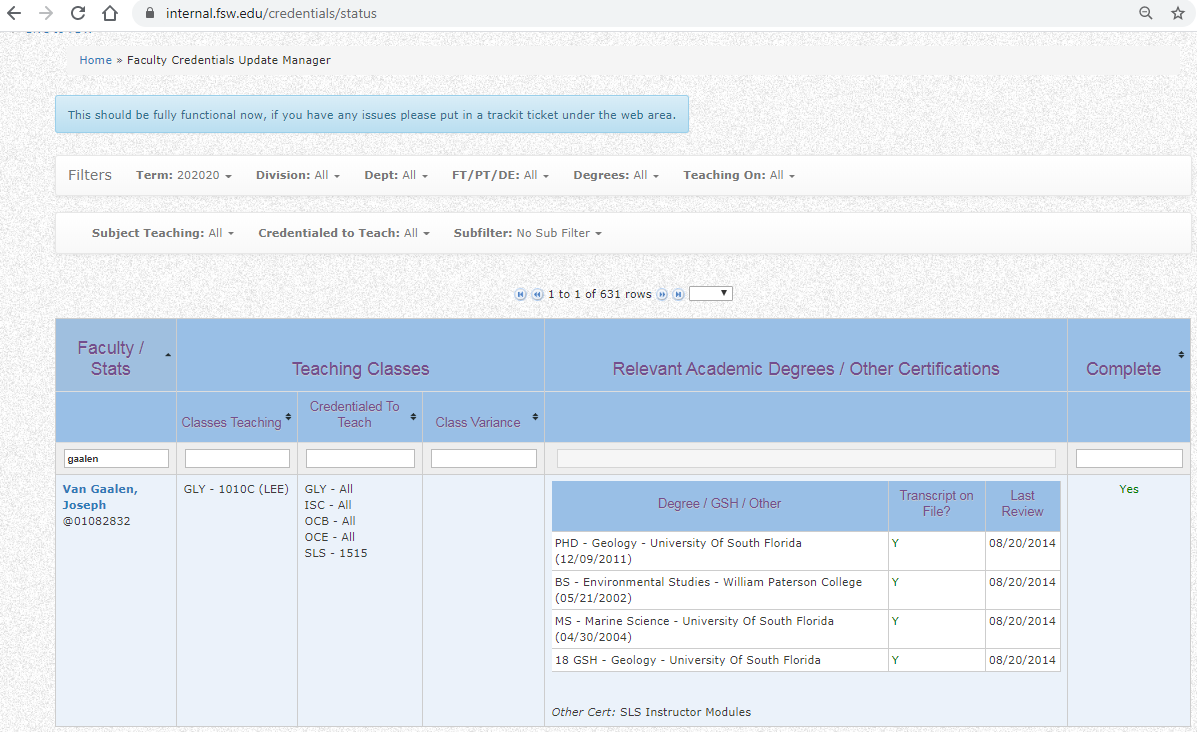 Click for current variances
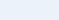 https://www.fsw.edu/online/certificationlist
Forms & Resources Doc Manager
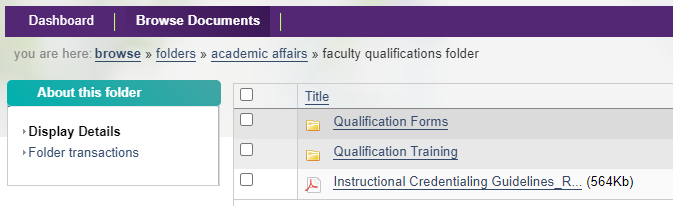 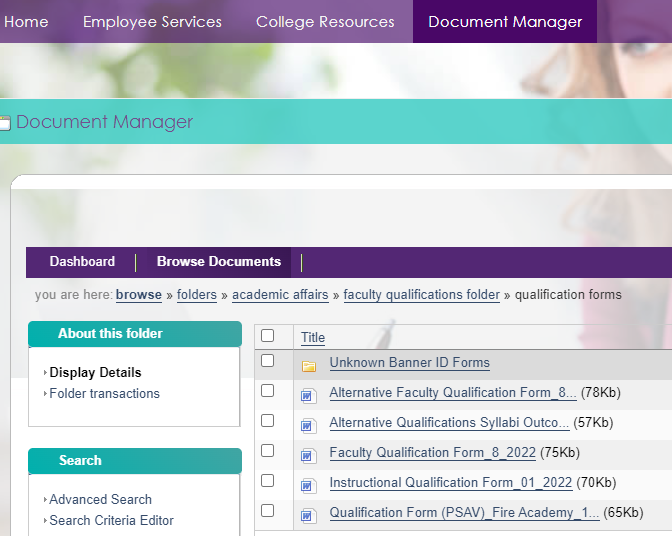 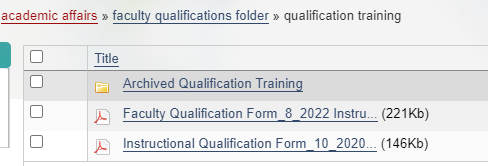 FAQ’s
Can I make a handwritten revision to the FQF/IQF?
No. We do not process handwritten items on an FQF/IQF form.

I am making a revision to an FQF/IQF form, do I reroute for signatures again?
Yes, all parties who sign the FQF are approving the most current documented faculty status.
Can someone else sign for me on the credentialing form?
Depends! Note that Dept. Chairs can now use AdobeSign. 
Can I use a snippet from the Faculty Credentialing Manager for updated FQF’s?
Yes! And include the term filter in the screenshot.
In an updated FQF with credentialing for new prefixes, do I include the previous ones as well?
Not necessary. We process new classes that a faculty will be teaching without deleting previously approved classes.
How long before my FQF is processed?
Allow about a week for final approval and processing. We process all FQF’s ASAP, but if it is for a new hire, be sure to let us know and we will do our best to get it to the offer letter step quickly.  
Can I just put “All” for Credentialed to teach section?
Yes, in the course NUMBER column. And always include the course prefixes!
Does the faculty member have to pay to have an official transcript sent to HR if their transcript is from FSW?
No! Loop in HR to let them know a former student needs their FSW transcript for the credentialing file!
Where can I get a copy of faculty transcript on file for credentialing purposes?
HR is the official keeper of all personnel files per COP policy. For transcript credentialing questions specifically, can also reach out to Effectiveness/Accountability office. 
Can I phone a friend?
 Absolutely!!! Ext. 14093 or email D’ariel Barnard in Effectiveness/Accountability Office for more FAQ’s.
Sharing Best Practices